Ouderavond over pesten in het voortgezet onderwijs
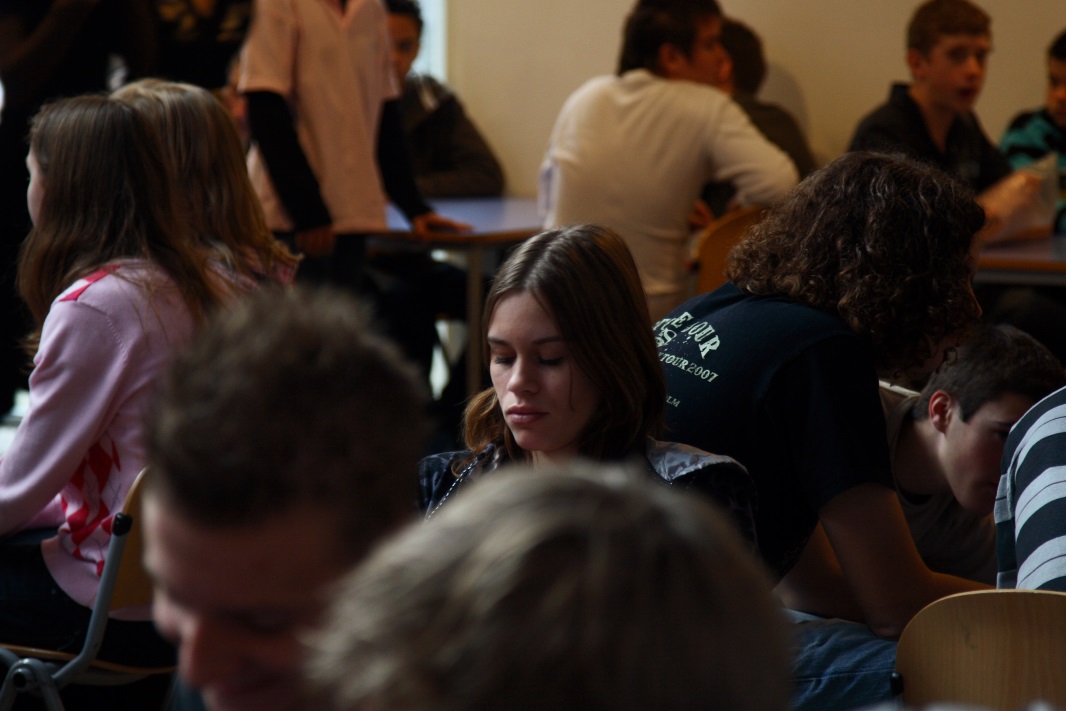 Stichting School & Veiligheid ondersteunt scholen bij het bevorderen van een sociaal veilig klimaat. www.schoolenveiligheid.nl
Agenda
Informatie over pesten.
Wat doen jongeren online?
Tips voor ouders.
Wat doet de school aan pesten?
Stichting School & Veiligheid ondersteunt scholen bij het bevorderen van een sociaal veilig klimaat. www.schoolenveiligheid.nl
Pesten
Wat is pesten?Van pesten is er sprake als ‘iemand herhaaldelijk en langdurig wordt blootgesteld aan negatieve handelingen door één of meer personen’ (Dan Olweus). De negatieve handelingen zijn structureel tegen dezelfde persoon gericht en er is sprake van machtsongelijkheid. Pesten gebeurt vaak in een specifieke groepscontext (…) die zich kenmerkt door een onveilige en negatieve basissfeer in de groep (Mieke van Stigt). 
Wat is het verschil tussen plagen en pesten?
Stichting School & Veiligheid ondersteunt scholen bij het bevorderen van een sociaal veilig klimaat. www.schoolenveiligheid.nl
Redenen
Waarom pesten kinderen?
Uit angst
Omdat het ‘stoer’ is
Erbij willen horen 
Problemen thuis
...

Waarom worden sommige kinderen gepest?
Drie factoren die van invloed kunnen zijn:
‘Anders zijn’
Minder weerbaar zijn
Eerder gepest zijn
Stichting School & Veiligheid ondersteunt scholen bij het bevorderen van een sociaal veilig klimaat. www.schoolenveiligheid.nl
Signalen
Vaak hoofdpijn of buikpijn
Angst om naar school te gaan
Schoolresultaten gaan achteruit
Afzonderen
Weinig tot geen vrienden
Stichting School & Veiligheid ondersteunt scholen bij het bevorderen van een sociaal veilig klimaat. www.schoolenveiligheid.nl
Gevolgen van pesten
Psychische gevolgen
Sociale gevolgen
Lichamelijke gevolgen

	voor zowel slachtoffer als pester

Maar ook voor de rest van de klas:
ongezellige sfeer/slechte sfeer
er wordt niet goed meer mee gedaan in de les
klasgenoten voelen zich rot
Stichting School & Veiligheid ondersteunt scholen bij het bevorderen van een sociaal veilig klimaat. www.schoolenveiligheid.nl
Stellingen (1)
Van pesten word je hard, daar moet je maar tegen kunnen.
Als je ziet dat er gepest wordt, ben je ook verantwoordelijk.
Stichting School & Veiligheid ondersteunt scholen bij het bevorderen van een sociaal veilig klimaat. www.schoolenveiligheid.nl
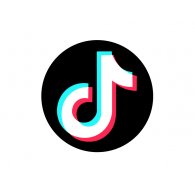 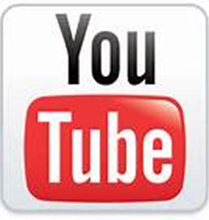 Wat doen jongeren online?
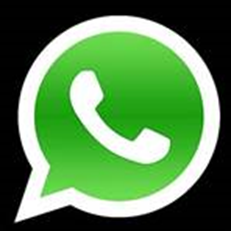 Sociale media
Informatie zoeken/huiswerk
Gamen
Filmpjes bekijken
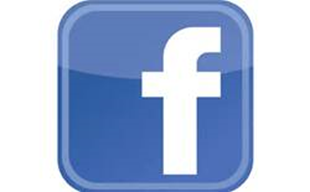 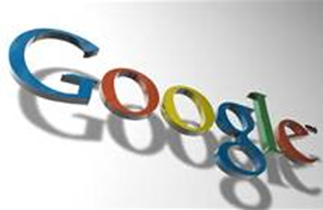 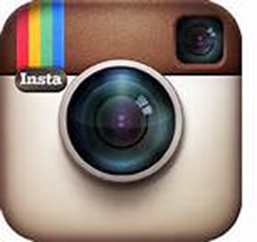 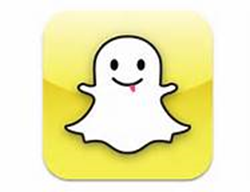 Stichting School & Veiligheid ondersteunt scholen bij het bevorderen van een sociaal veilig klimaat. www.schoolenveiligheid.nl
Filmpje: Online pesten
Jongeren aan het woord over hun ervaringen met online pesten
Stichting School & Veiligheid ondersteunt scholen bij het bevorderen van een sociaal veilig klimaat. www.schoolenveiligheid.nl
Tips voor jongeren om online pesten te voorkomen
Deel nooit privégegevens.
Scherm je profiel af.
Plaats alleen neutrale foto’s.
Accepteer geen vriendschapsverzoeken van onbekenden.
Houd inloggegevens altijd geheim.
Scheld niet online en kwets anderen niet online. 

Tip: Vraag uw kind het te vertellen als hij/zij iets vervelends heeft gezien of meegemaakt.
Stichting School & Veiligheid ondersteunt scholen bij het bevorderen van een sociaal veilig klimaat. www.schoolenveiligheid.nl
Tips voor jongeren om online pesten aan te pakken
Bewaar alle mails, berichtjes of filmpjes.
Blokkeer de pester(s).
Staan er filmpjes of berichten op een website, benader dan de eigenaar.
Voor meer informatie ga naar:
www.vraaghetdepolitie.nl.
www.meldknop.nl
www.helpwanted.nl
Stichting School & Veiligheid ondersteunt scholen bij het bevorderen van een sociaal veilig klimaat. www.schoolenveiligheid.nl
Filmpje: Online pesten
Delete cyberbullying
Stichting School & Veiligheid ondersteunt scholen bij het bevorderen van een sociaal veilig klimaat. www.schoolenveiligheid.nl
In gesprek met uw kind
Hoe doet u dat? Een aantal tips:
Gebruik situaties uit het dagelijks leven.
Vraag uw kind om u wegwijs te maken op sociale media.
Gebruik humor.
Voorkom gezichtsverlies van uw kind.
Stimuleer uw kind om zelf na te denken over het probleem en de oplossing.
Stichting School & Veiligheid ondersteunt scholen bij het bevorderen van een sociaal veilig klimaat. www.schoolenveiligheid.nl
Waarom jongeren niet vertellen over online pesten
Uit schaamte.
Door schuldgevoel.
Vanwege angst.
Bang dat ze ‘van internet af’ moeten.
Bang dat ouders direct actie ondernemen.
Stichting School & Veiligheid ondersteunt scholen bij het bevorderen van een sociaal veilig klimaat. www.schoolenveiligheid.nl
Stellingen (2)
Online pesten is de verantwoordelijkheid van de school.
Online pesten is minder erg want je kunt de computer uitzetten.
Stichting School & Veiligheid ondersteunt scholen bij het bevorderen van een sociaal veilig klimaat. www.schoolenveiligheid.nl
Anti-pestprotocol
Wat is een anti-pestprotocol?
Waaruit bestaat zo’n anti-pestprotocol?
Waarom is het belangrijk?
Stichting School & Veiligheid ondersteunt scholen bij het bevorderen van een sociaal veilig klimaat. www.schoolenveiligheid.nl
Rol van de school
Met de Wet Veiligheid op school heeft het bevoegd gezag van de school de plicht gekregen om zorg te dragen voor de veiligheid op school.

Bij wie kunt u als ouder terecht als uw kind te maken heeft met pesten?
Bij de mentor
Aanspreekpunt pesten
Stichting School & Veiligheid ondersteunt scholen bij het bevorderen van een sociaal veilig klimaat. www.schoolenveiligheid.nl
Wat doet de school al?
Door de school zelf in te vullen…
Stichting School & Veiligheid ondersteunt scholen bij het bevorderen van een sociaal veilig klimaat. www.schoolenveiligheid.nl
Pestweb
Voor wie is Pestweb?
Voor leerlingen in het basis- en voortgezet onderwijs

Wat doet Pestweb?
Informatie en tips over pesten op school
Ga naar: www.pestweb.nl
Stichting School & Veiligheid ondersteunt scholen bij het bevorderen van een sociaal veilig klimaat. www.schoolenveiligheid.nl
Vragen?
Stichting School & Veiligheid ondersteunt scholen bij het bevorderen van een sociaal veilig klimaat. www.schoolenveiligheid.nl